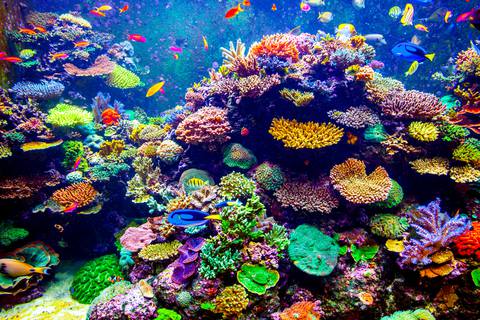 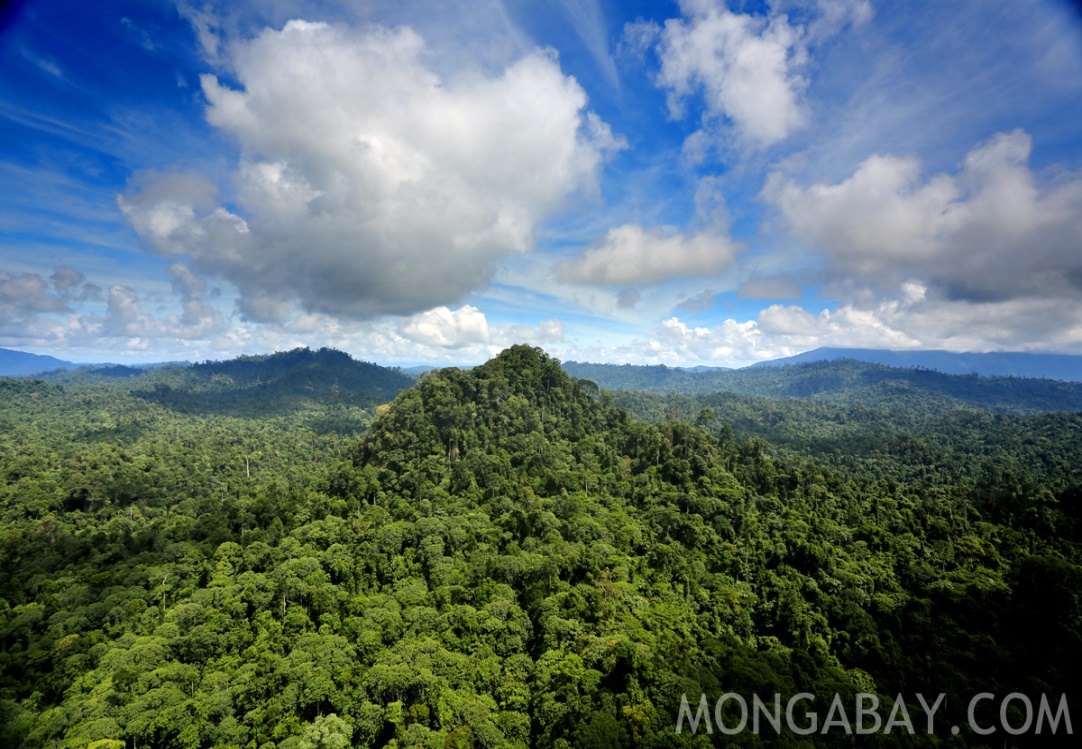 What do these four have in common?
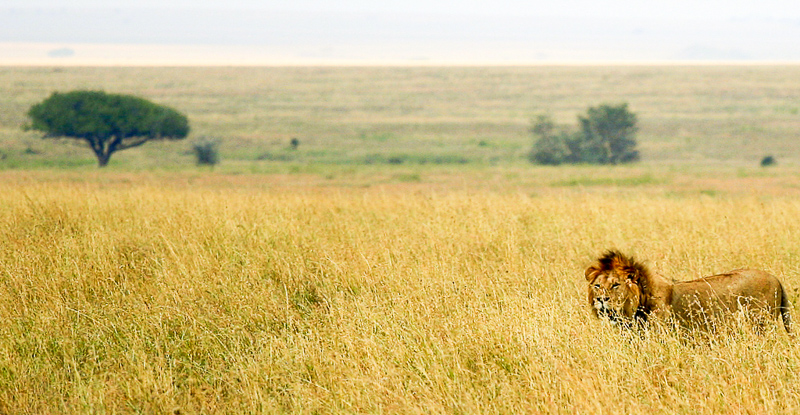 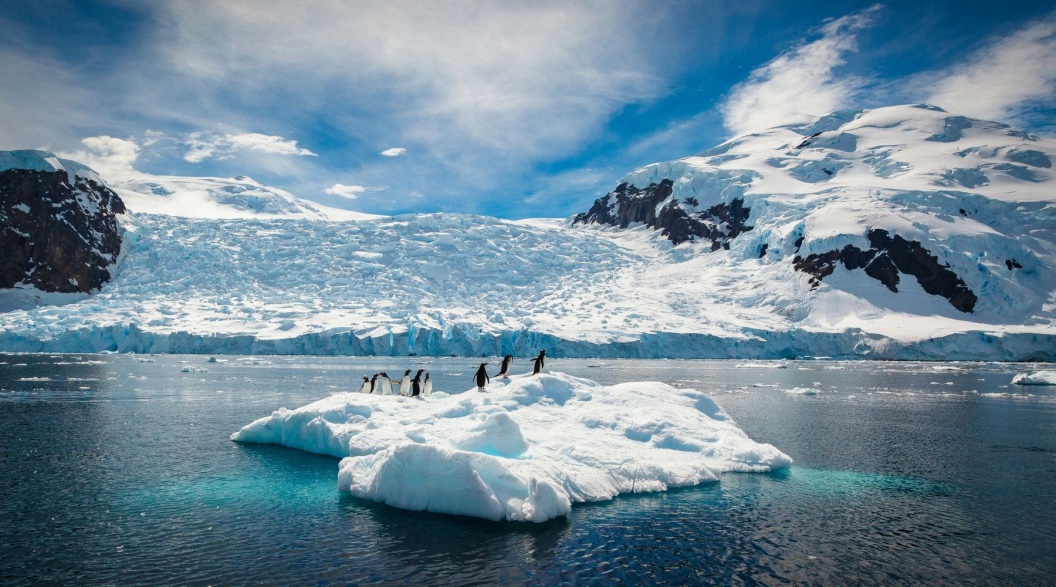 Topic 3 – Fragile Environments

Title – Distribution of fragile environments

Outcomes:

All will be able to map the world’s most fragile environments
All will be able to describe the location of these environments
Some will be able to explain the location of these environments
Challenge 1:

Using the maps provided, complete a map showing the global distribution of the following threatened environments:

Rainforests
Coral Reefs
Grasslands at risk of desertification
Arctic region

Extra Challenge – Describe the distribution


Super Challenge – Explain the distribution
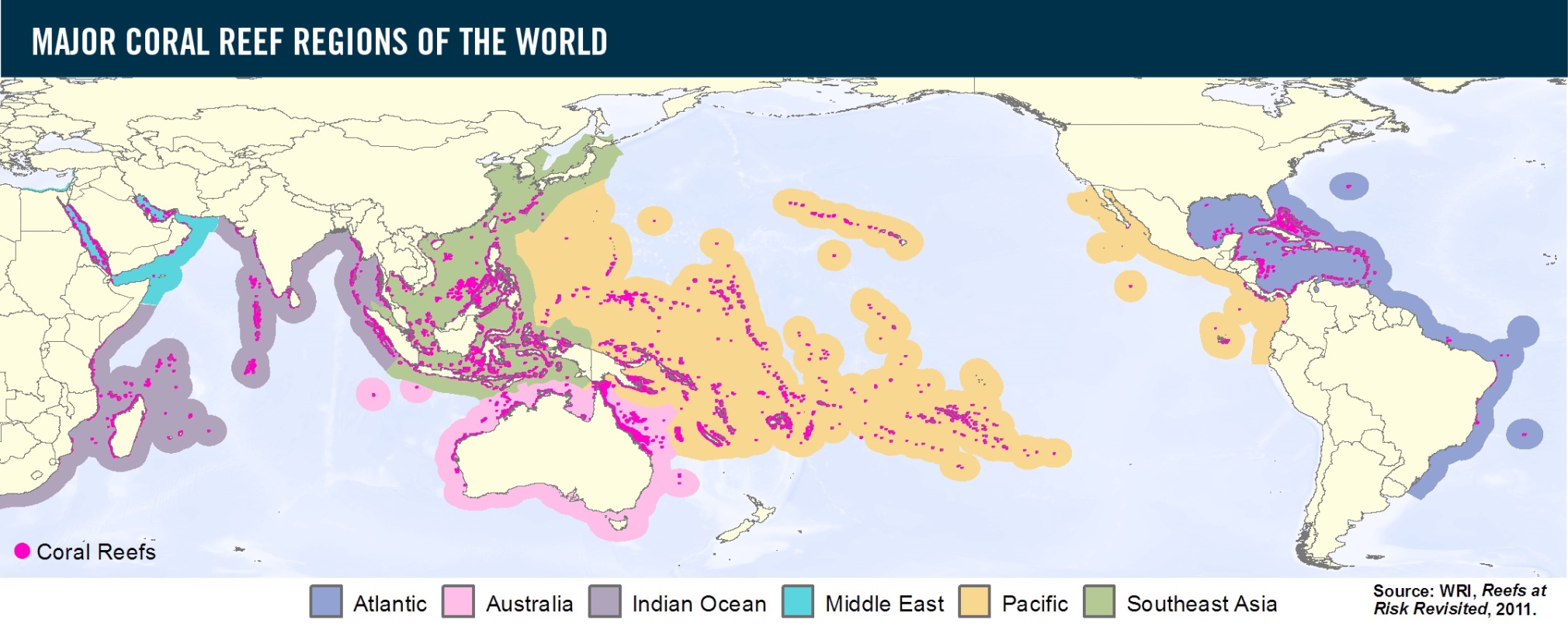 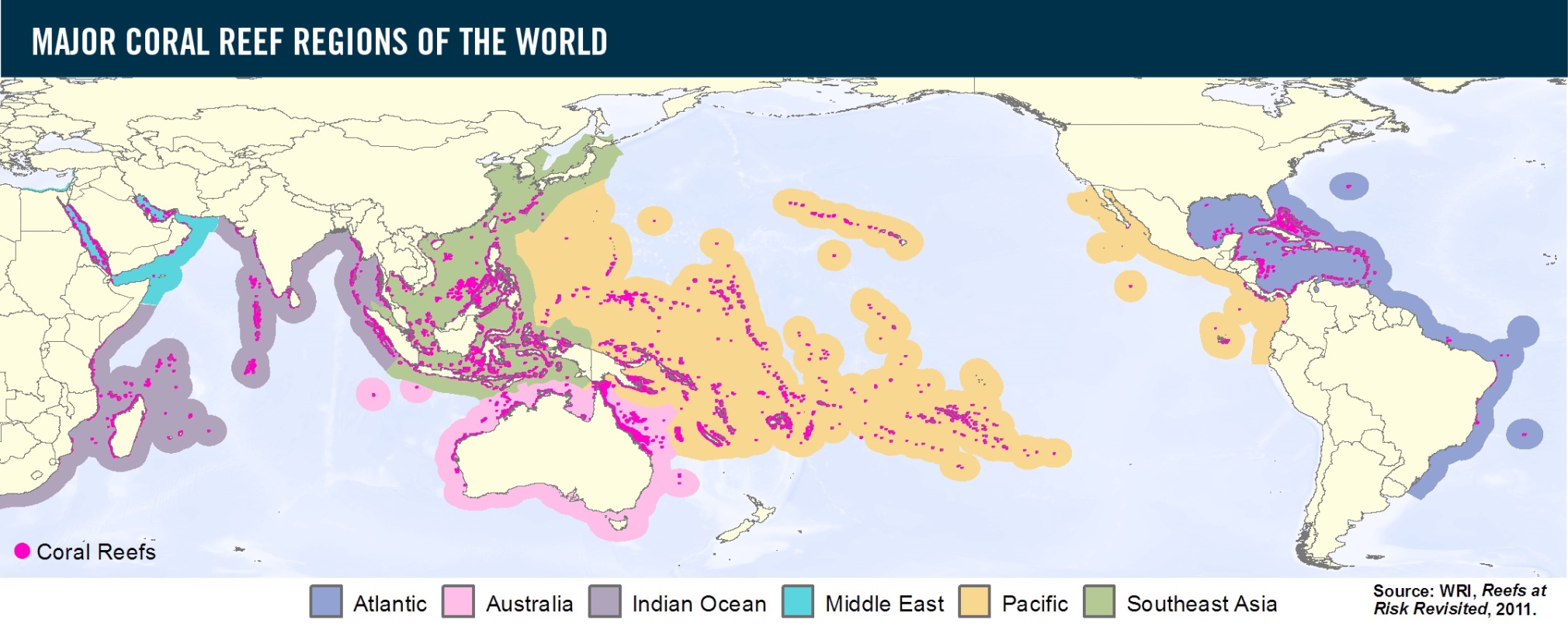 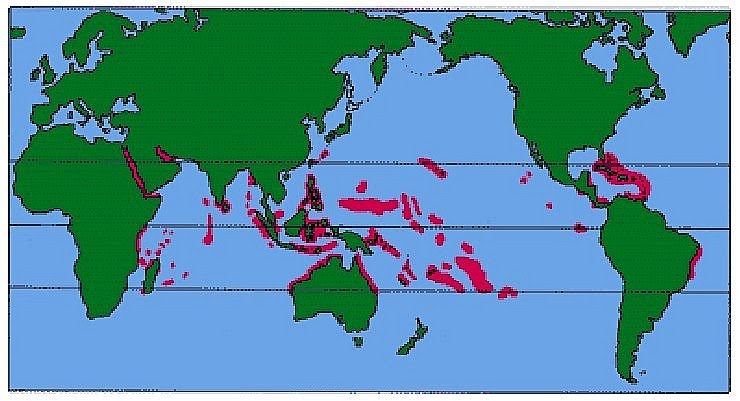 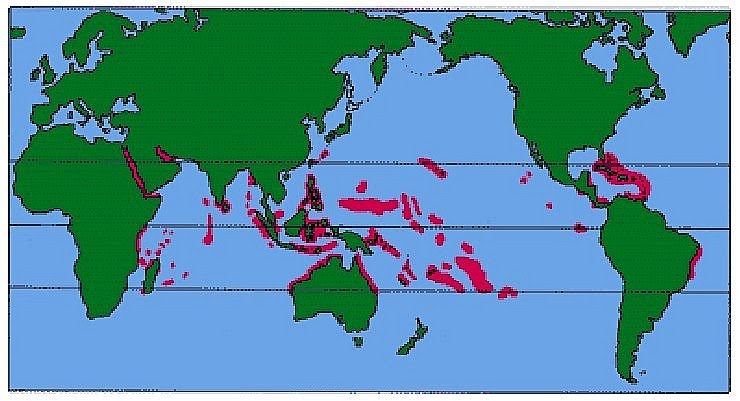 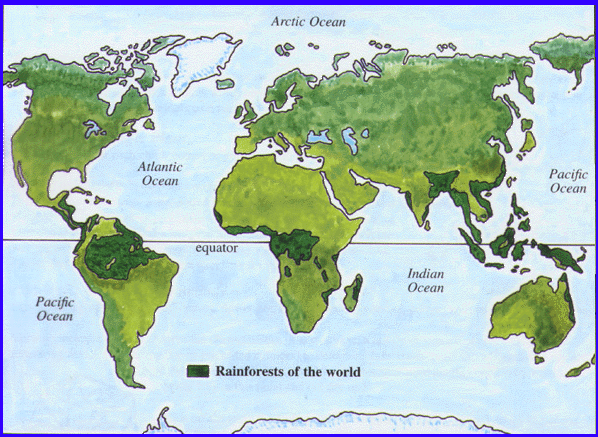 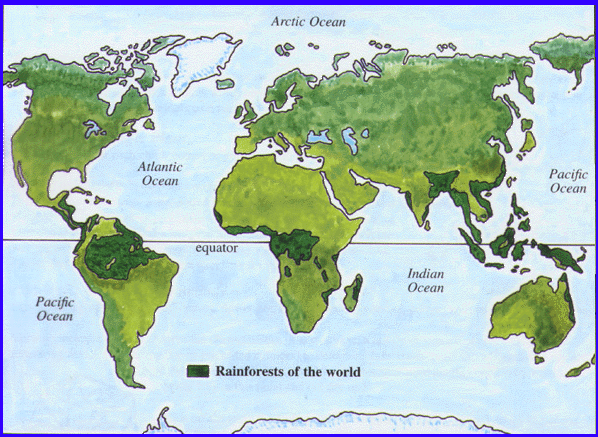 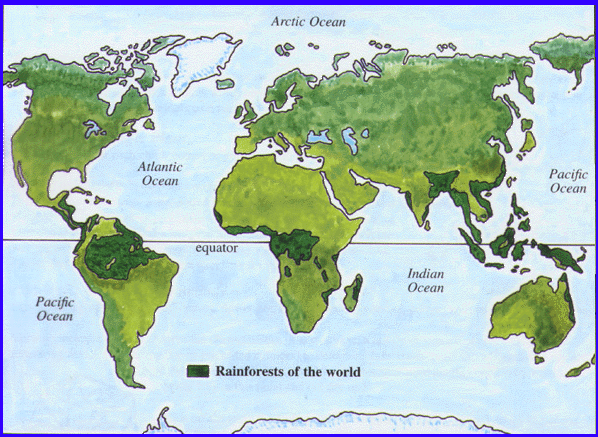 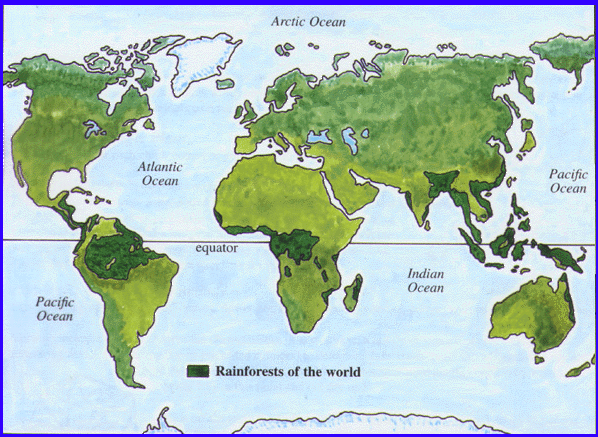 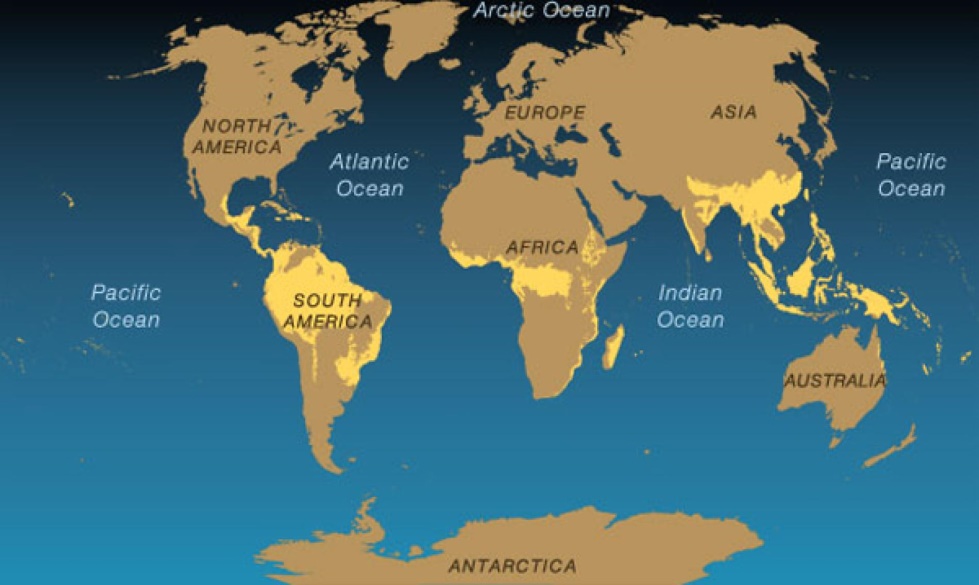 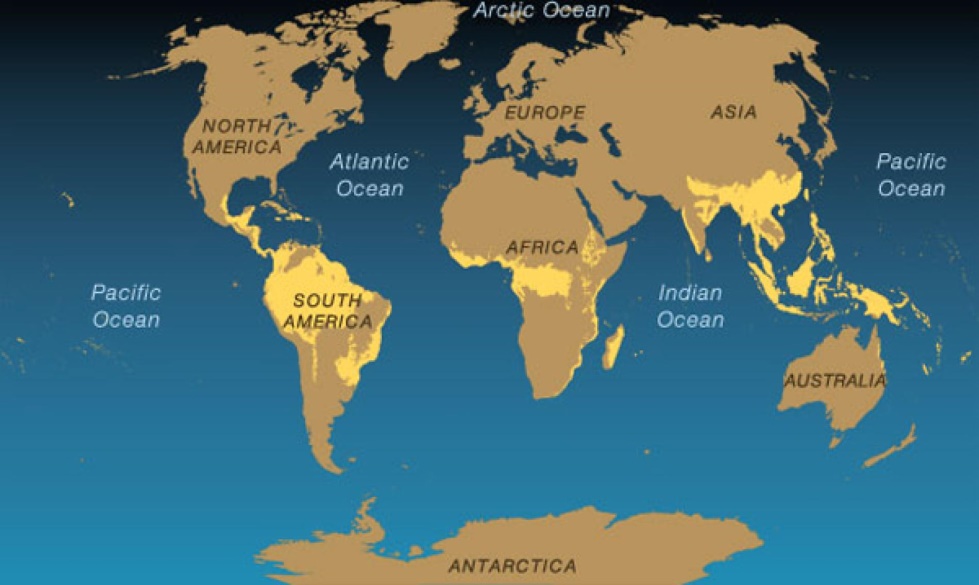 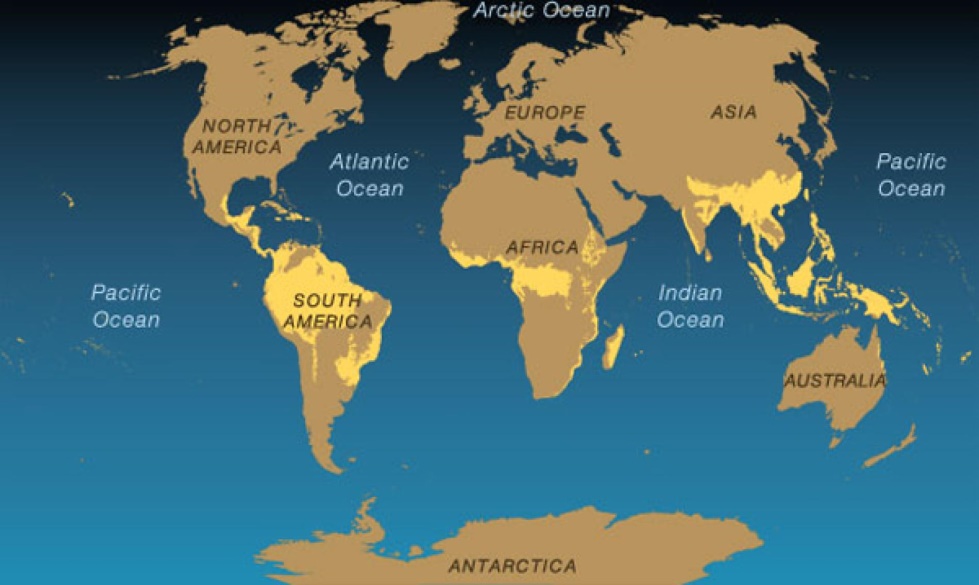 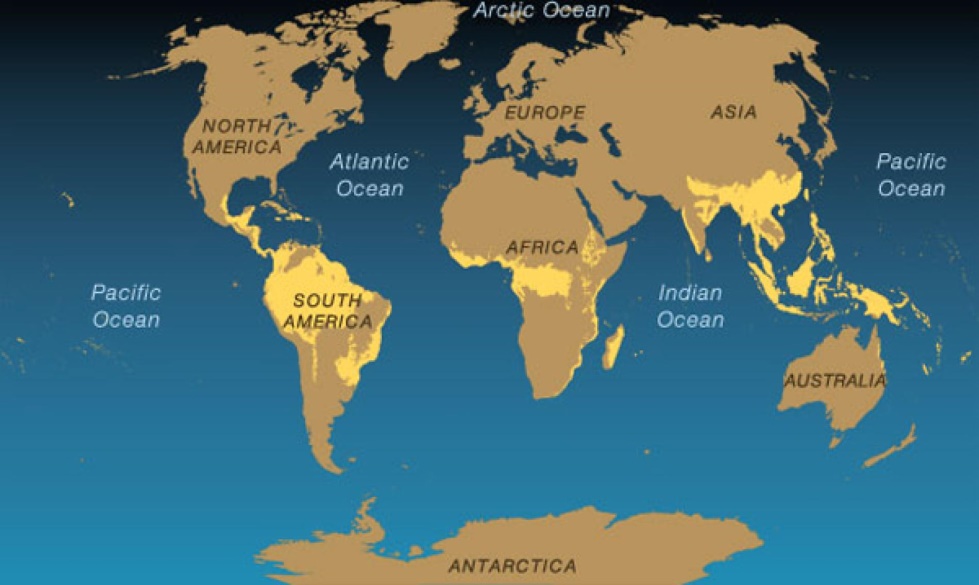 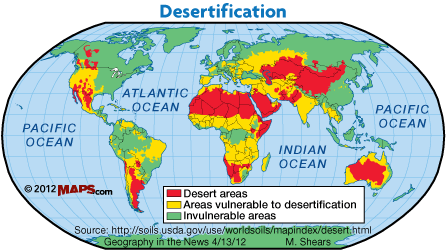 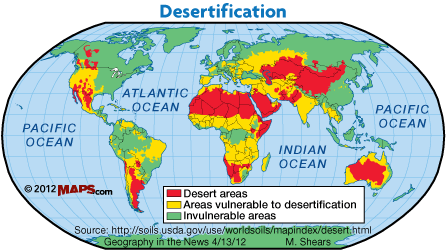 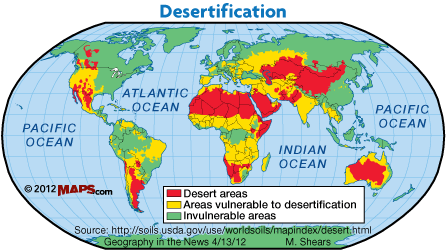 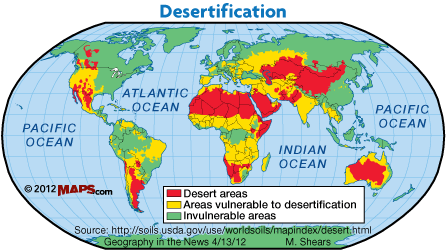 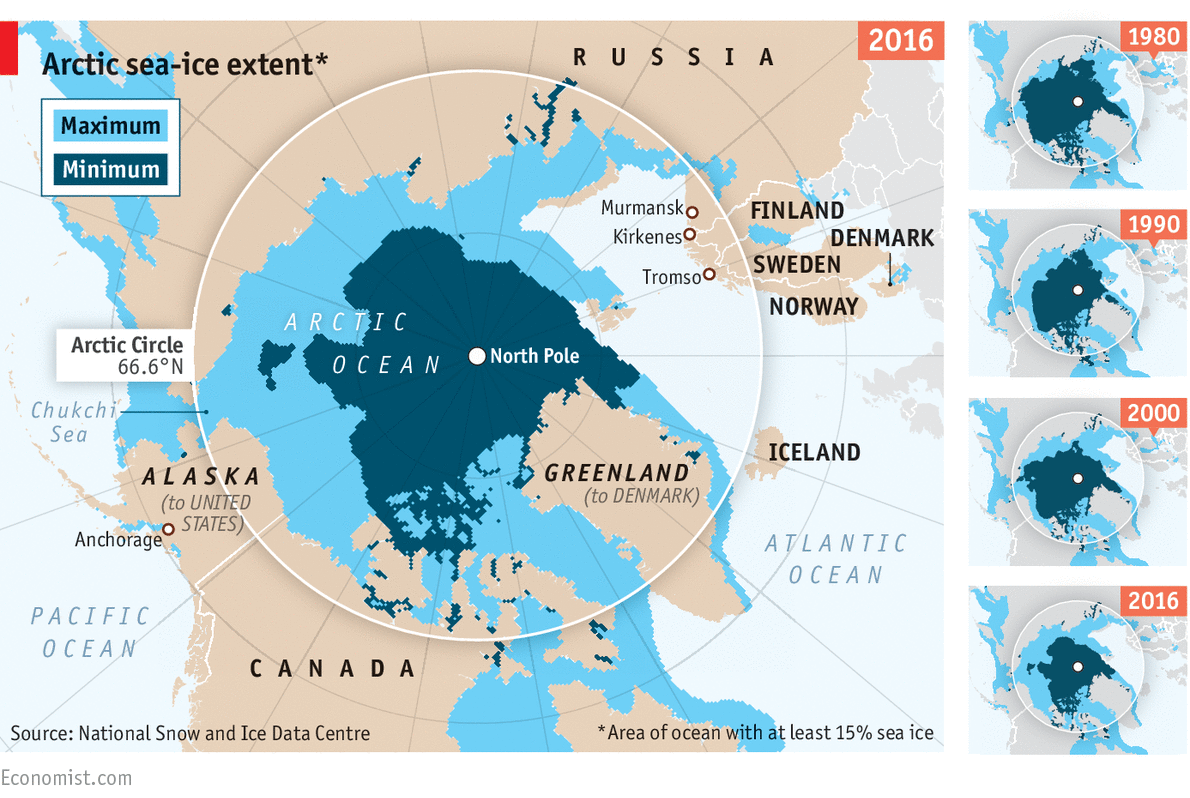 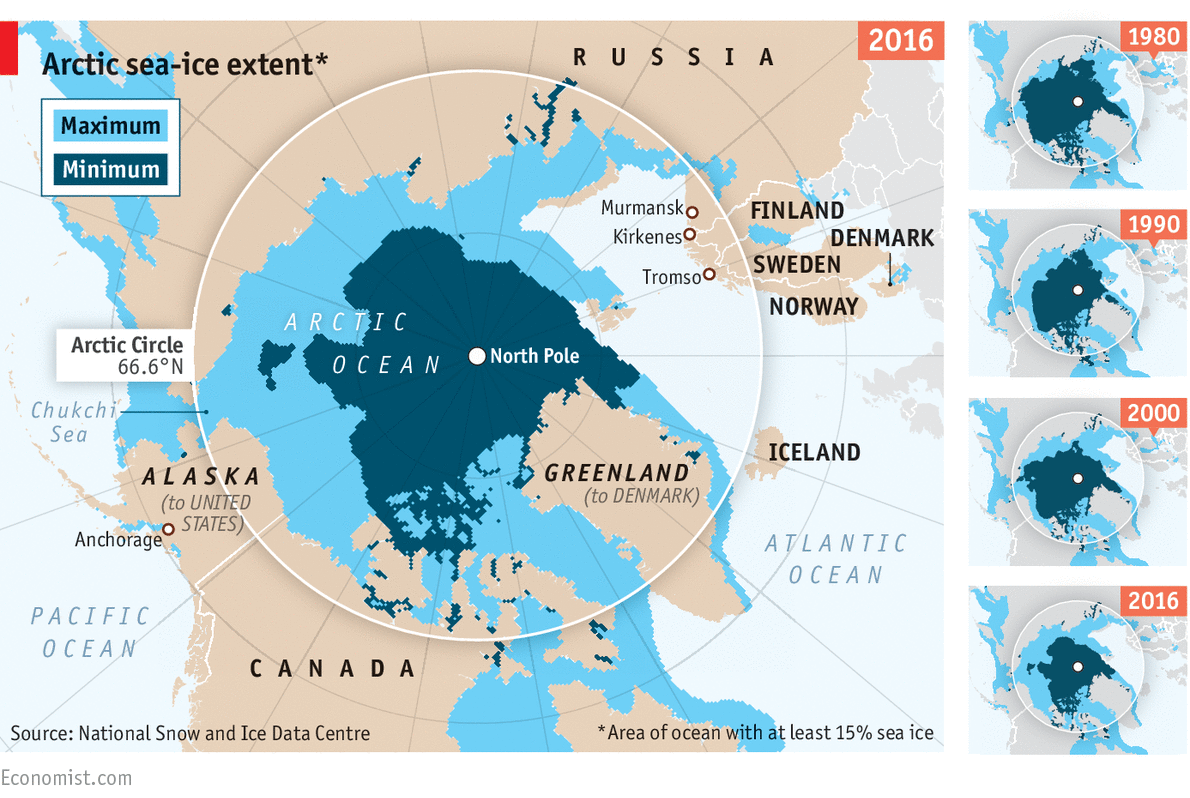 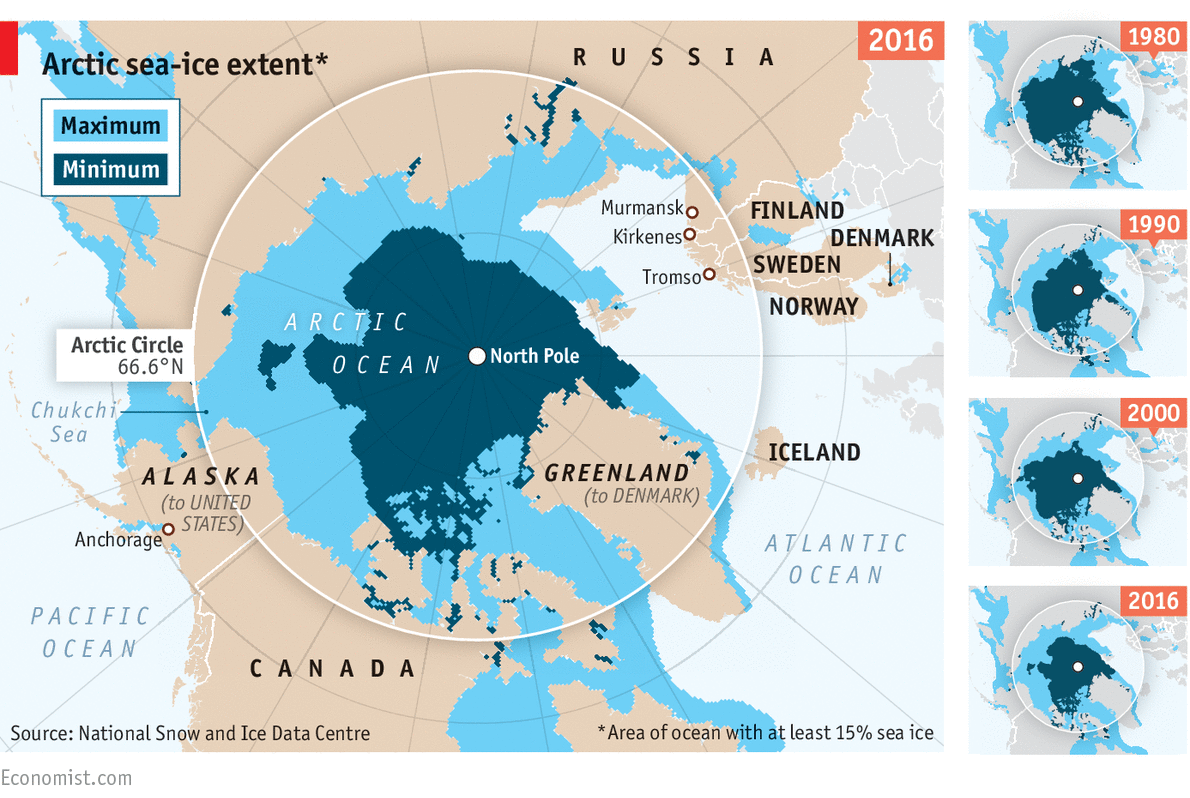 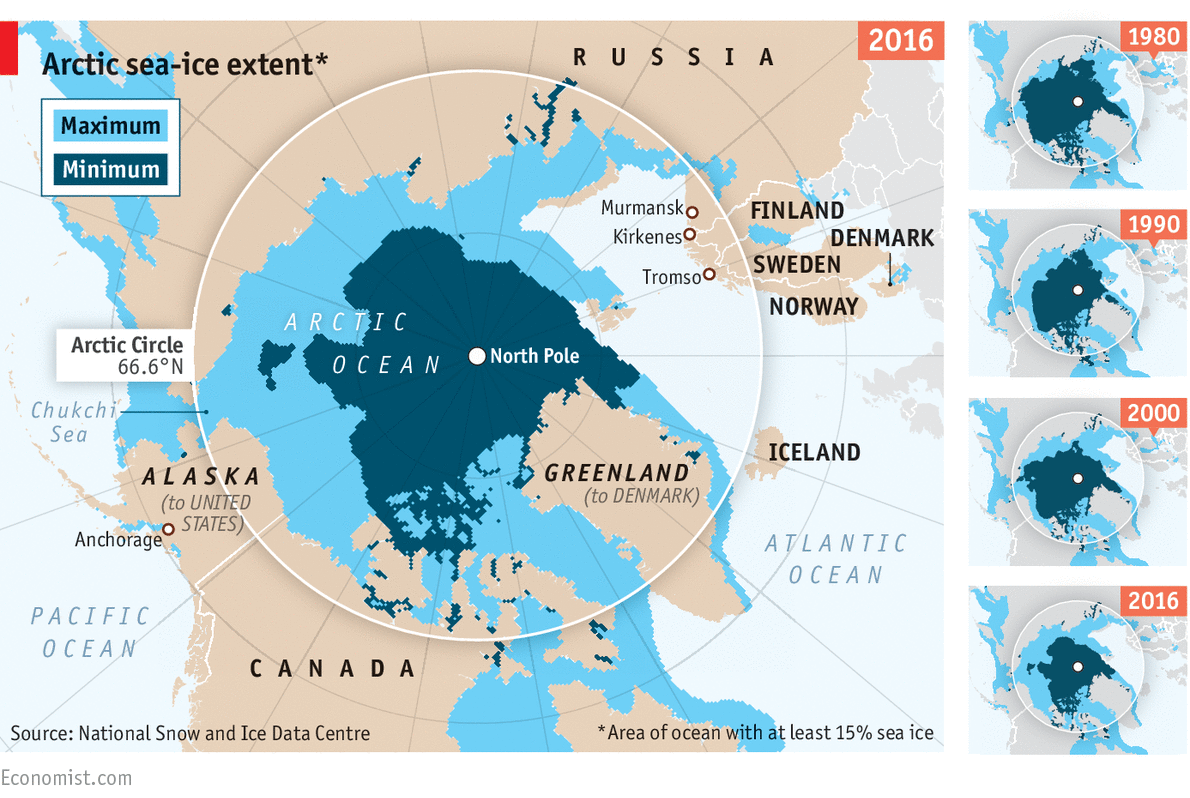 Challenge 2:

Follow the following QR codes to describe the characteristics of these threatened environments. You must include:

Temperature
Rainfall
Species diversity
https://earthobservatory.nasa.gov/experiments/biome/biodesert.php

https://earthobservatory.nasa.gov/Features/Desertification/desertification2.php

https://www.nationalgeographic.org/encyclopedia/desert/
https://sciencing.com/characteristics-rainforest-8514049.html

https://earthobservatory.nasa.gov/experiments/biome/biorainforest.php
https://www.nationalgeographic.org/encyclopedia/arctic/
https://www.britannica.com/place/Arctic#ref57850
https://oceanservice.noaa.gov/facts/coralwaters.html

https://www.eartheclipse.com/ecosystem/coral-reef-biome.html
Challenge 3:

Use the ecological footprint map to complete the following challenges:

Define ‘ecosystem’
List the ways in which humans threaten ecosystems
Define ‘ecological footprint’
Describe the distribution of unsustainable and sustainable ecological footprints. 
Identify the 3 processes that most influence the distribution of fragile environments.
Describe the things that affect the size of your personal ecological footprint.
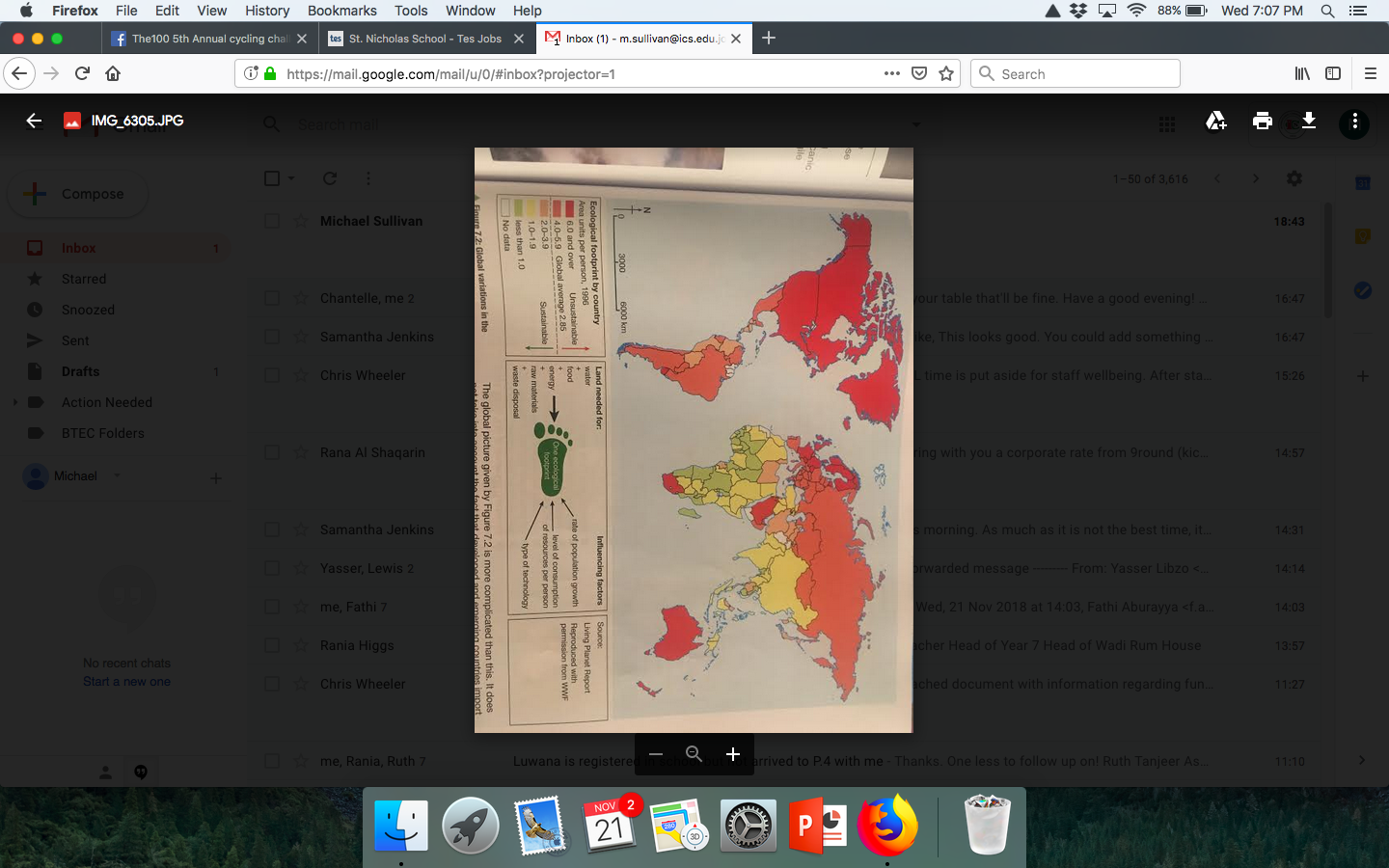 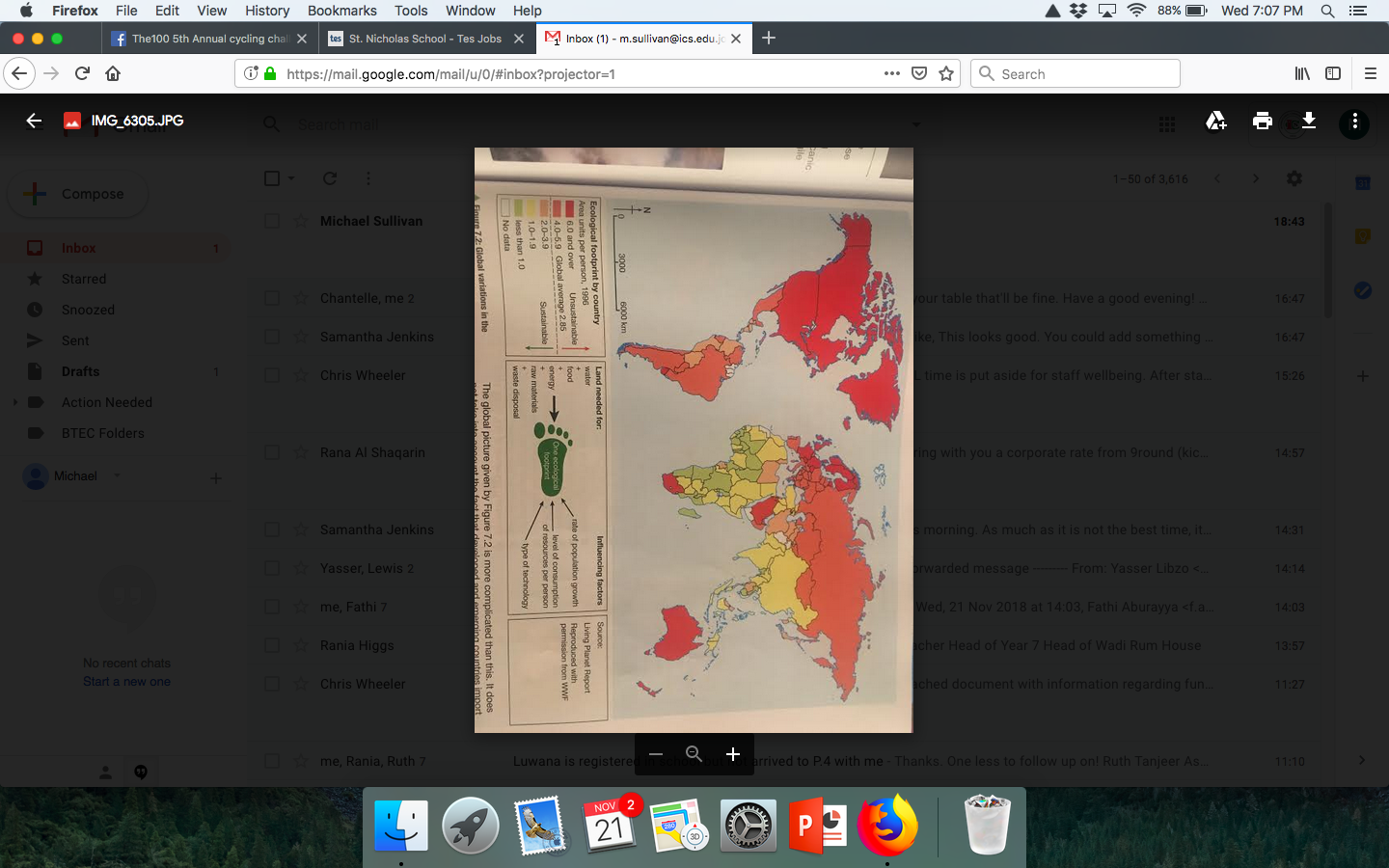 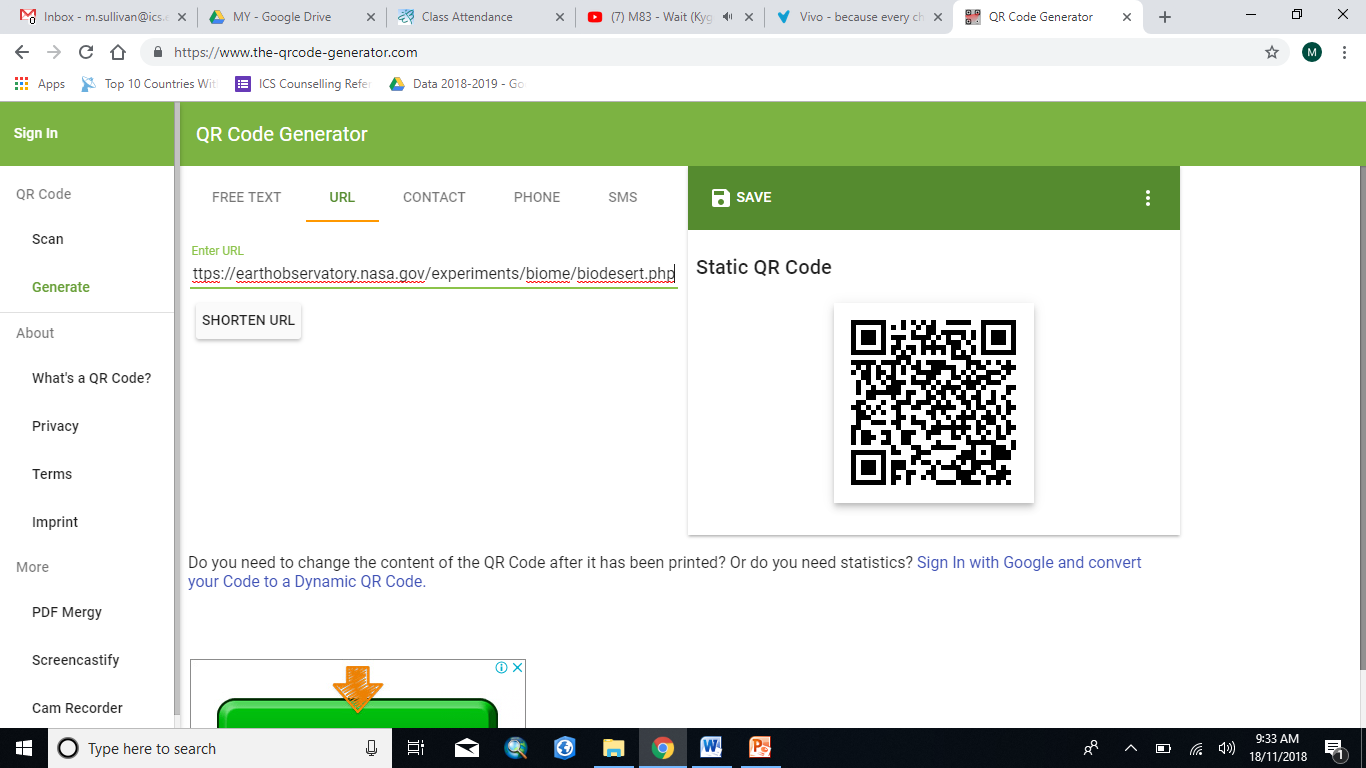 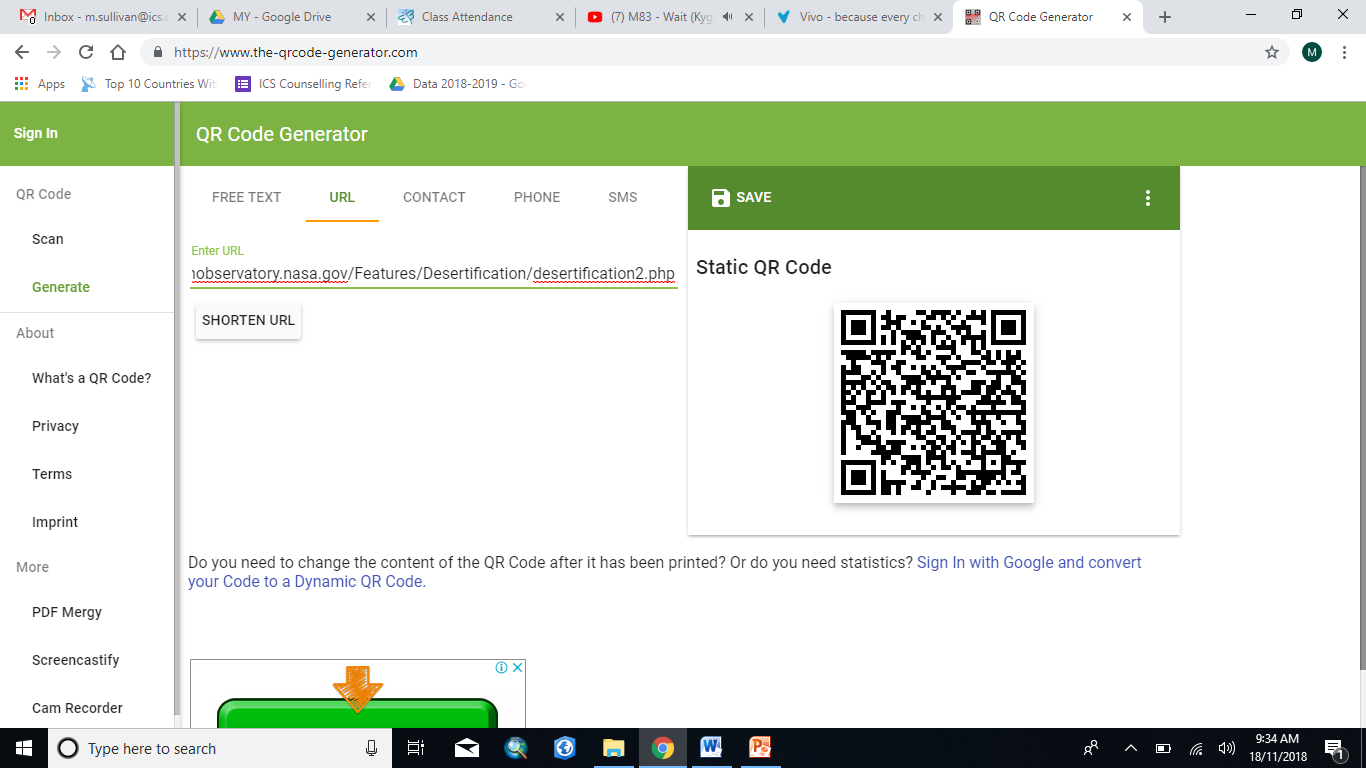 Desert Characteristics
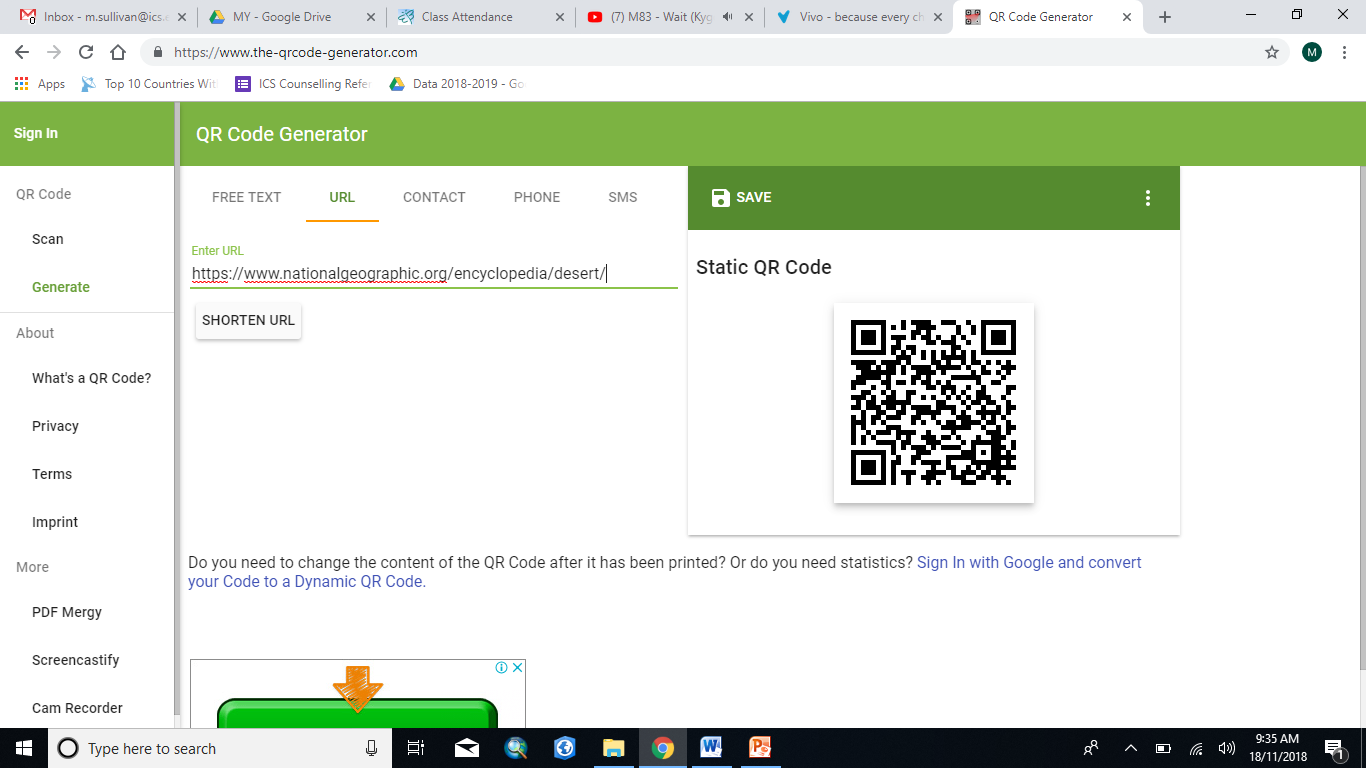 Rainforest Characteristics
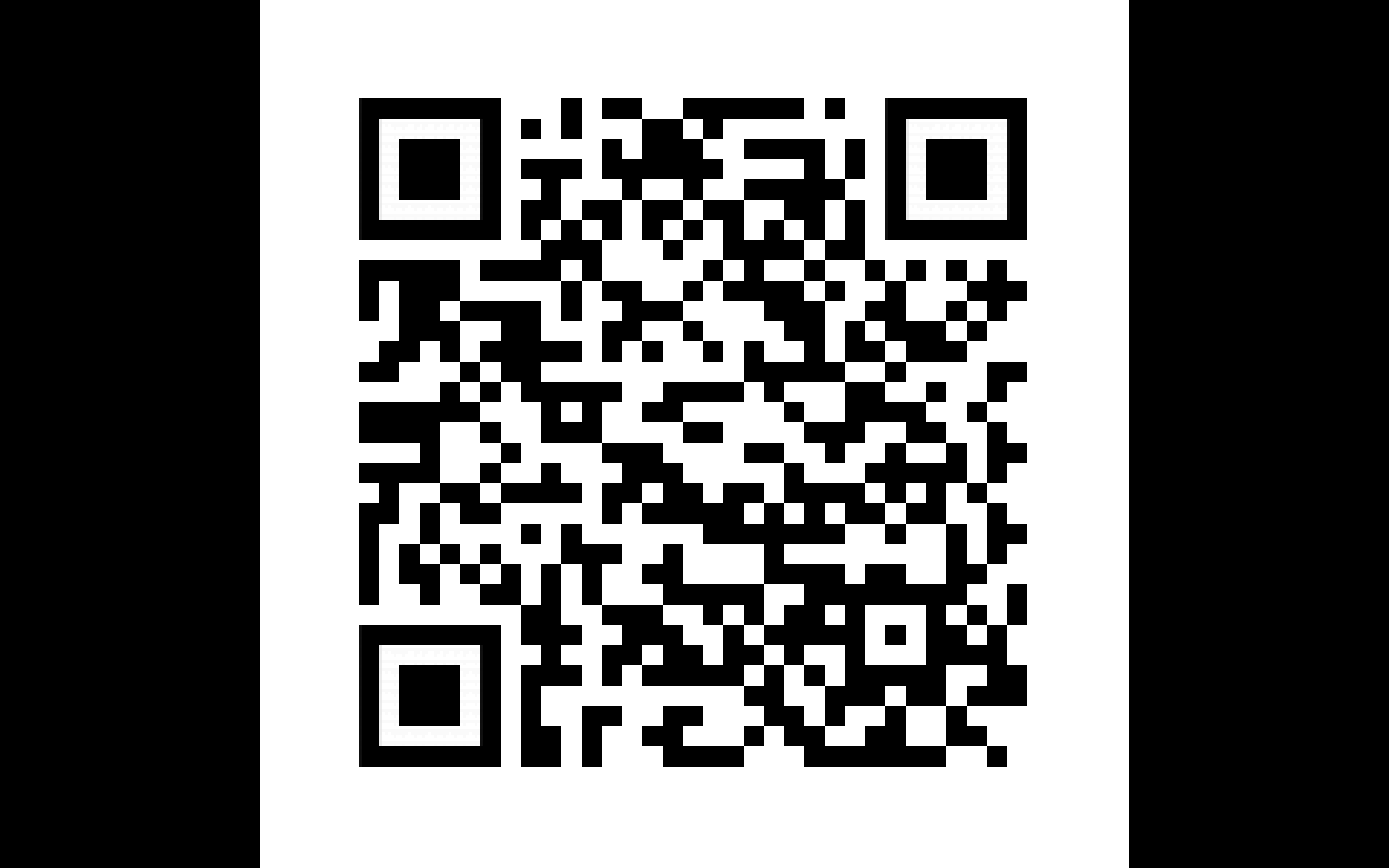 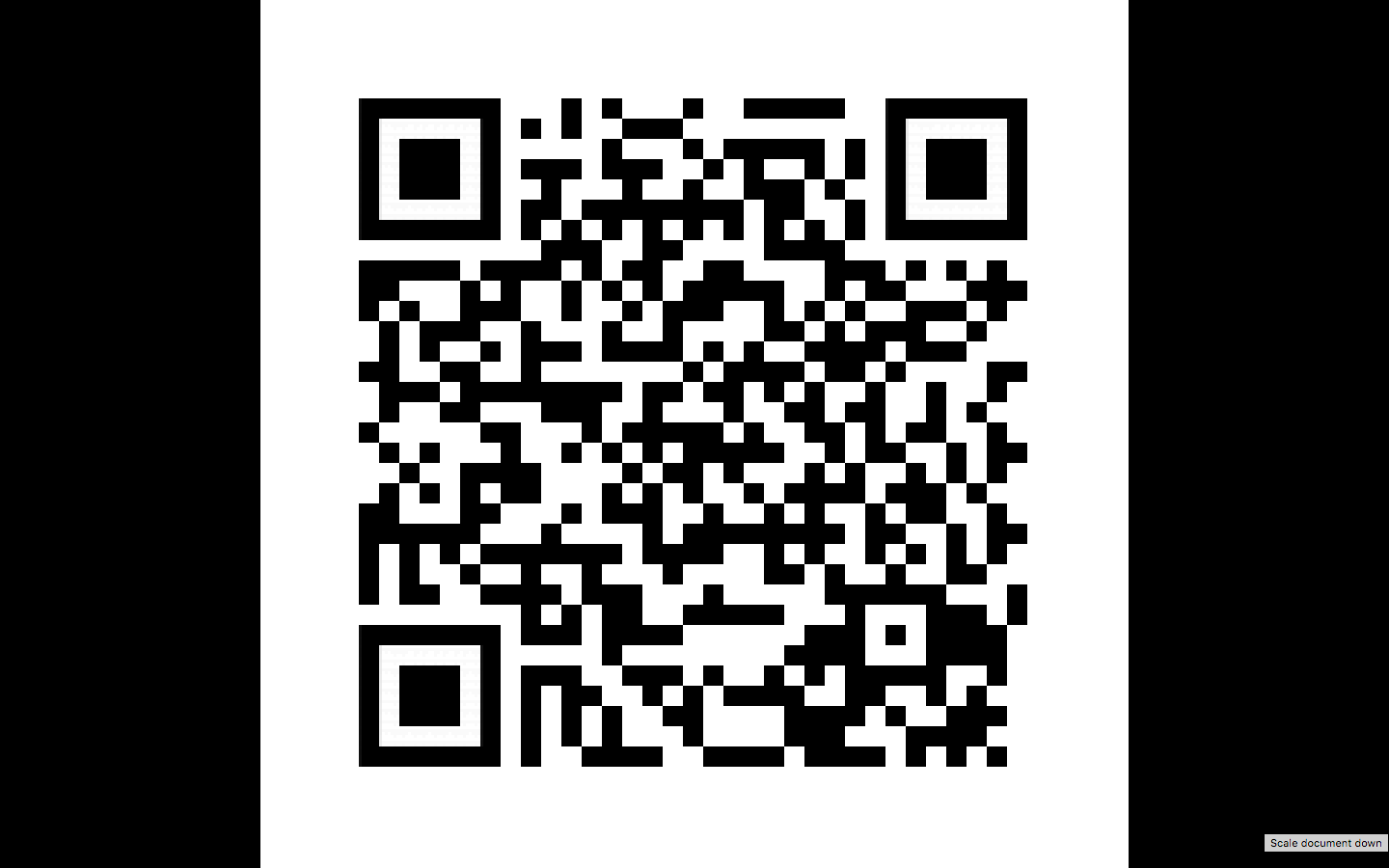 Coral Characteristics
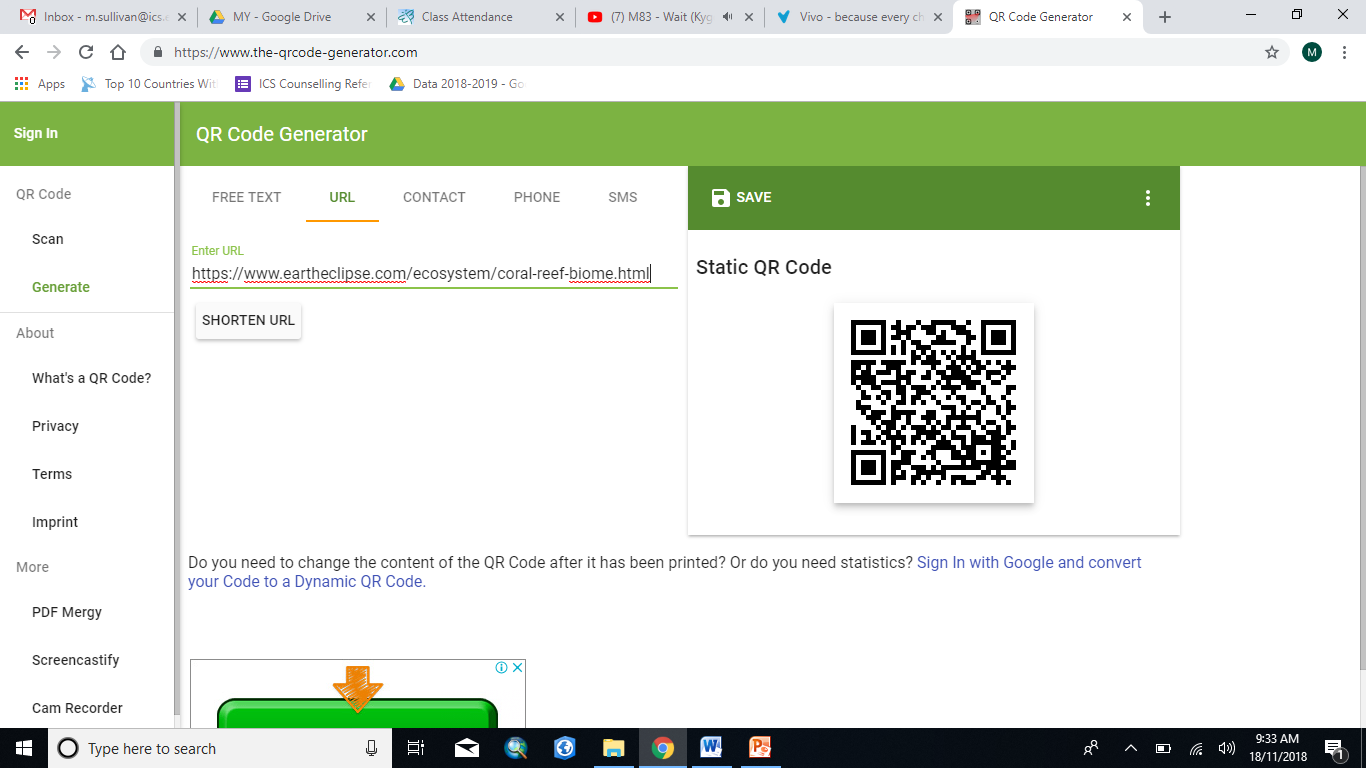 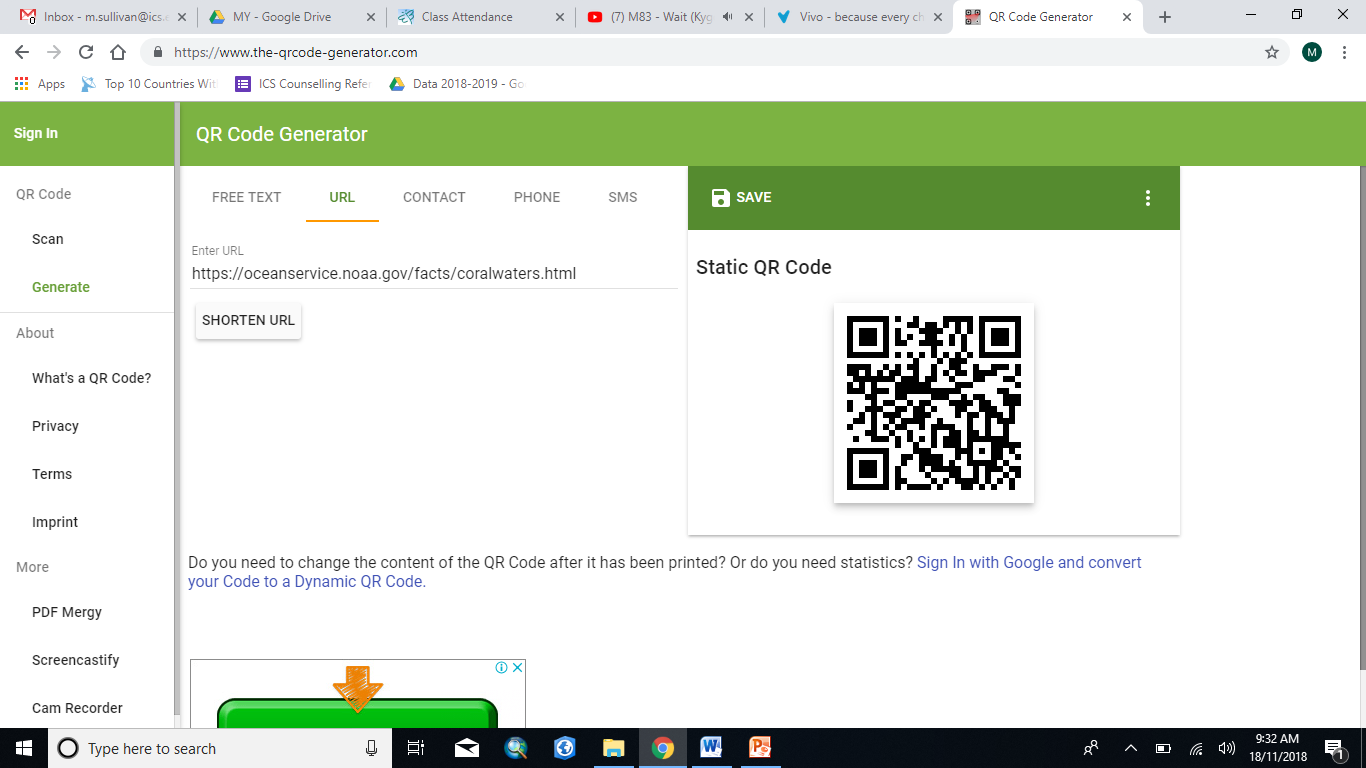 Arctic Characteristics
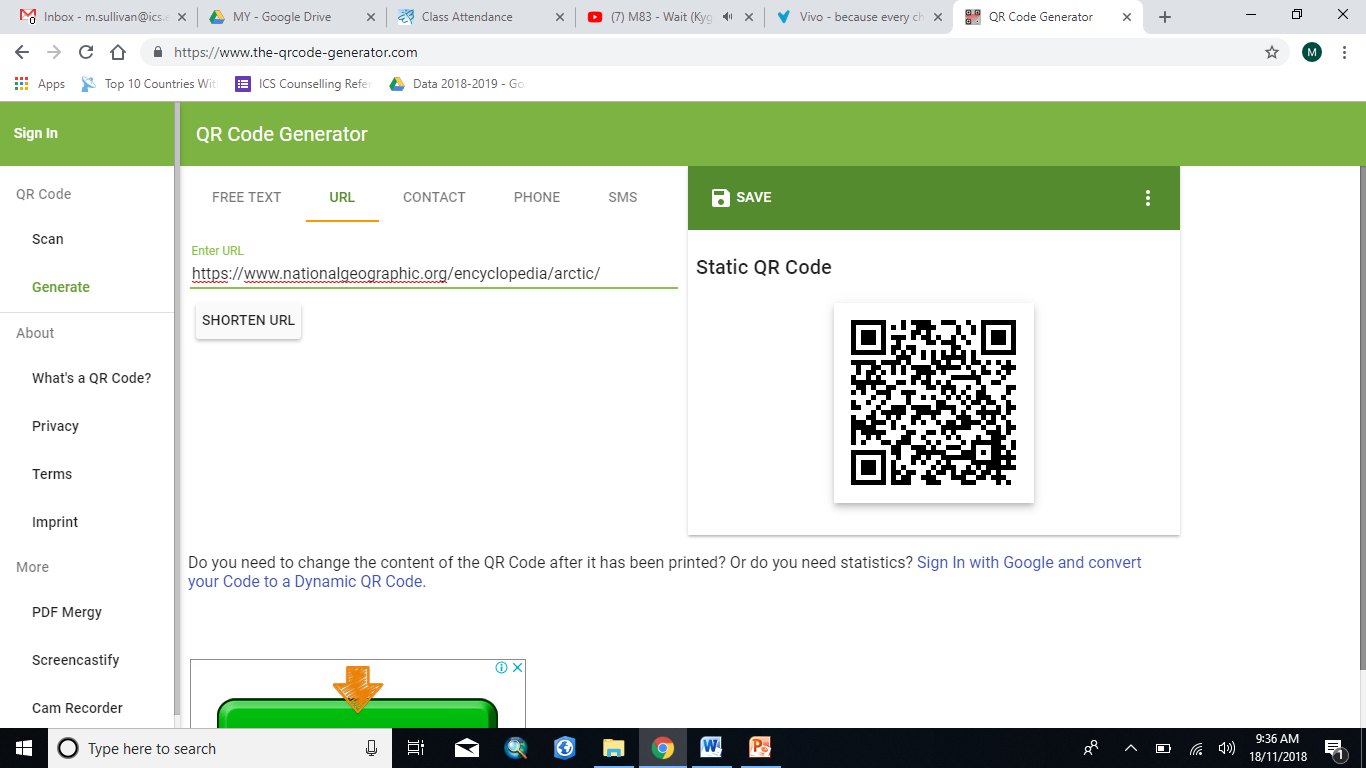 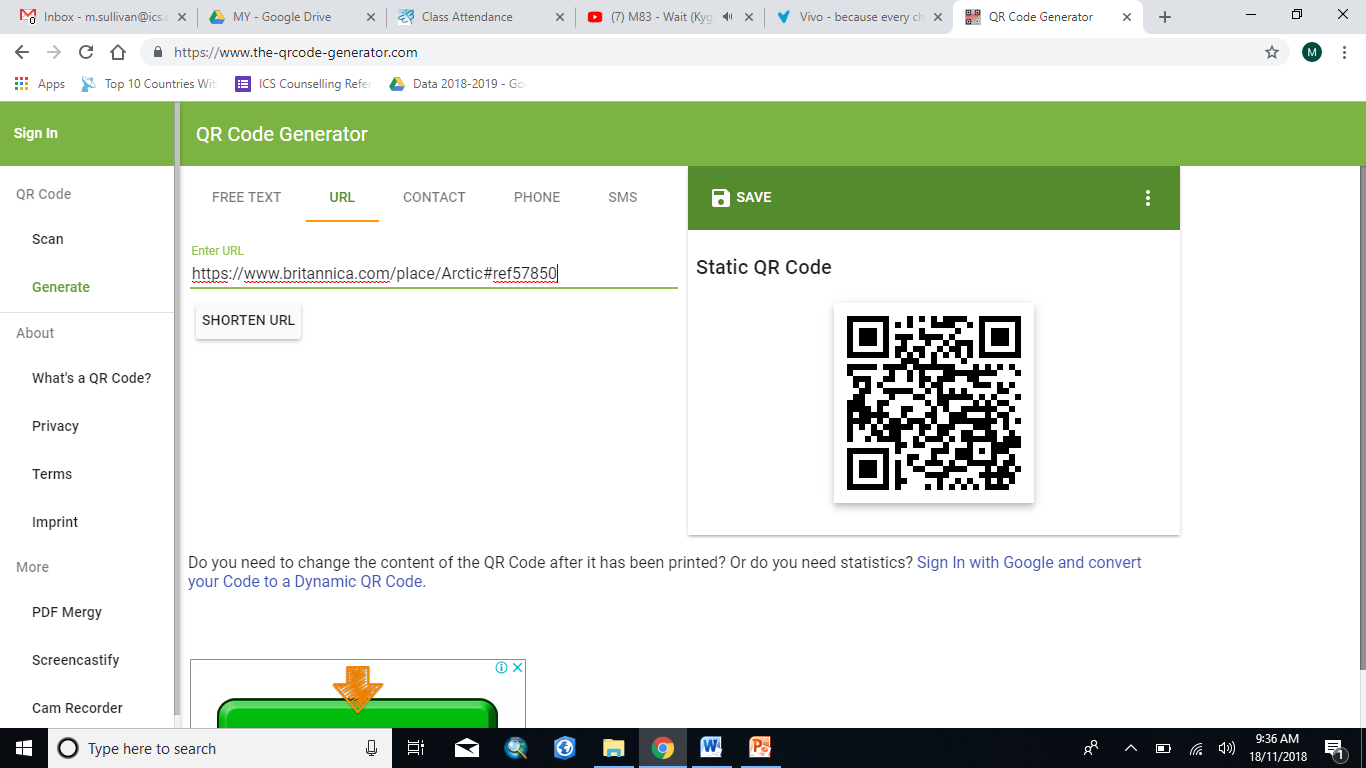 Challenge 3:

Use the ecological footprint map to complete the following challenges:

Define ‘ecosystem’
List the ways in which humans threaten ecosystems
Define ‘ecological footprint’
Describe the distribution of unsustainable and sustainable ecological footprints. 
Identify the 3 processes that most influence the distribution of fragile environments.
Describe the things that affect the size of your personal ecological footprint.
Challenge 3:

Use the ecological footprint map to complete the following challenges:

Define ‘ecosystem’
List the ways in which humans threaten ecosystems
Define ‘ecological footprint’
Describe the distribution of unsustainable and sustainable ecological footprints. 
Identify the 3 processes that most influence the distribution of fragile environments.
Describe the things that affect the size of your personal ecological footprint.
Challenge 3:

Use the ecological footprint map to complete the following challenges:

Define ‘ecosystem’
List the ways in which humans threaten ecosystems
Define ‘ecological footprint’
Describe the distribution of unsustainable and sustainable ecological footprints. 
Identify the 3 processes that most influence the distribution of fragile environments.
Describe the things that affect the size of your personal ecological footprint.
Challenge 3:

Use the ecological footprint map to complete the following challenges:

Define ‘ecosystem’
List the ways in which humans threaten ecosystems
Define ‘ecological footprint’
Describe the distribution of unsustainable and sustainable ecological footprints. 
Identify the 3 processes that most influence the distribution of fragile environments.
Describe the things that affect the size of your personal ecological footprint.
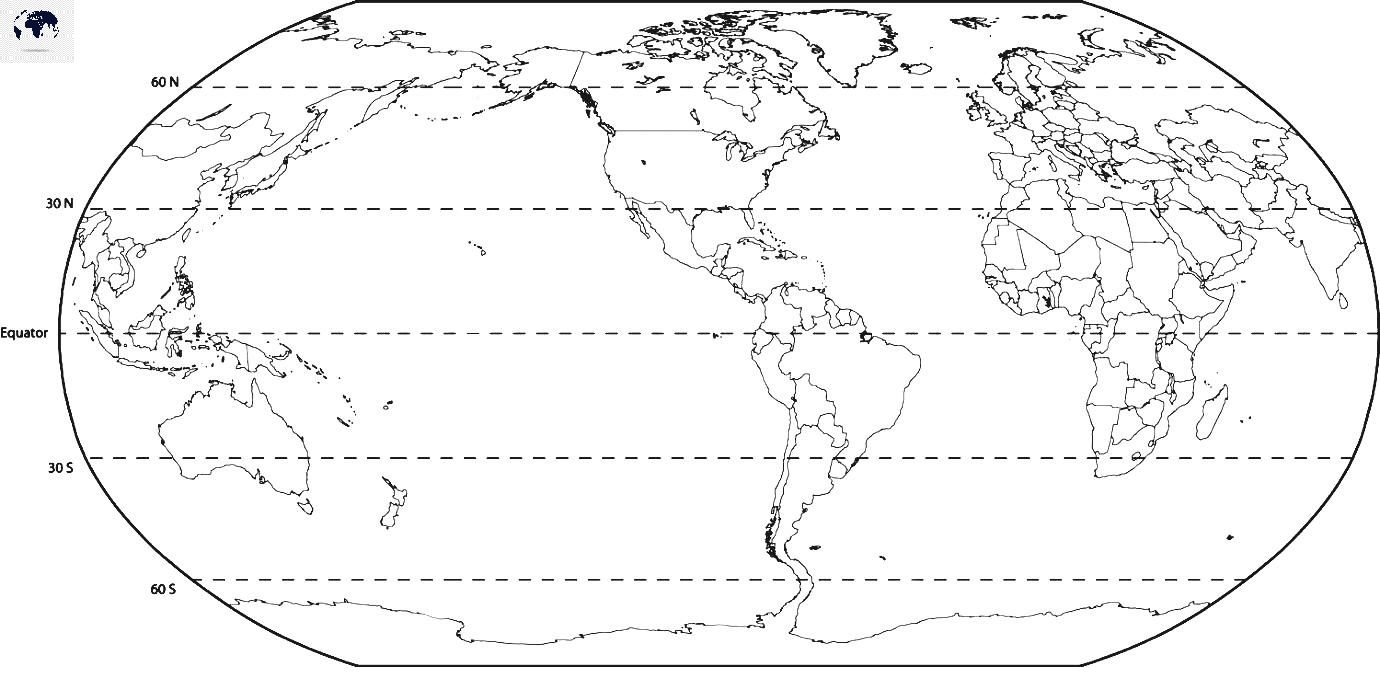